平成から「令和」へ日本の針路
情報パック4月号
30年　世界と日本の変化
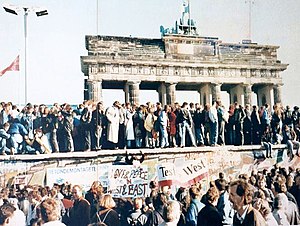 ①共産主義の変貌

＜体制としての共産主義＞

冷戦の終焉は共産主義の克服ではなかった
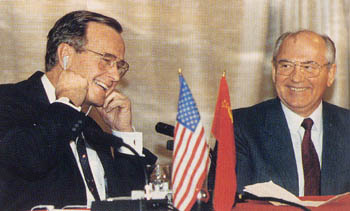 中国
天安門事件（1989年6月4日）　数か月後にベルリンの壁消滅
「韜光養晦」　騙された米国と国際社会
ＧＤＰ
1989年当時　日本の6分の１以下
2018年現在　日本の約３倍
国防予算
1989年当時に比べ50倍に
日本の防衛予算の約4倍
問題は国家の「意図」
中華民族の偉大な復興→習近平思想による人類運命共同体構想実現（自由民主主義は堕落思想）
北朝鮮
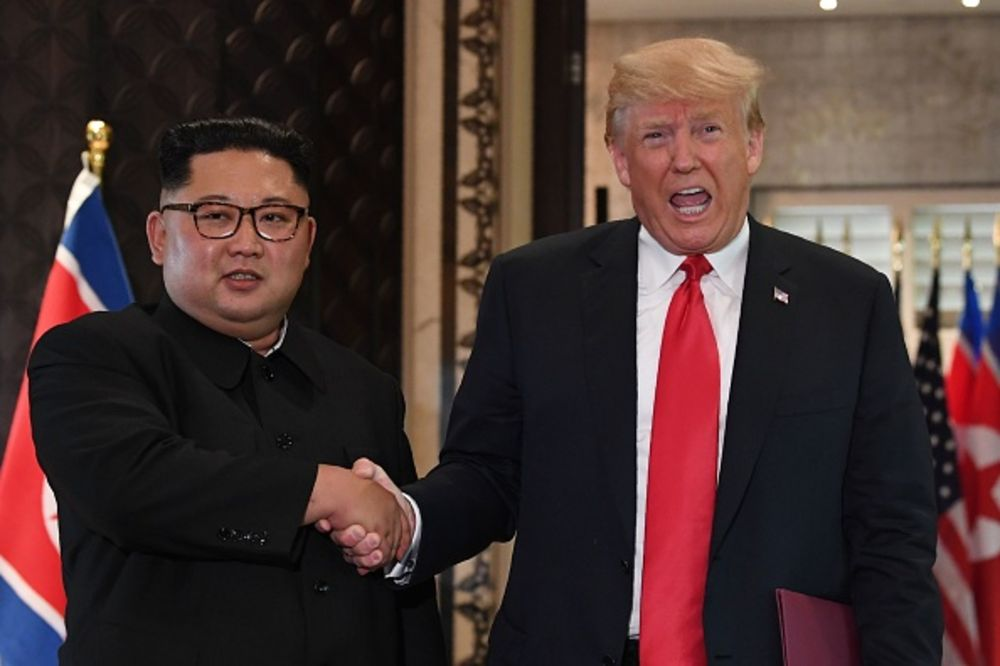 核を手段とする「通米封南」政策

二度にわたる米朝首脳会談
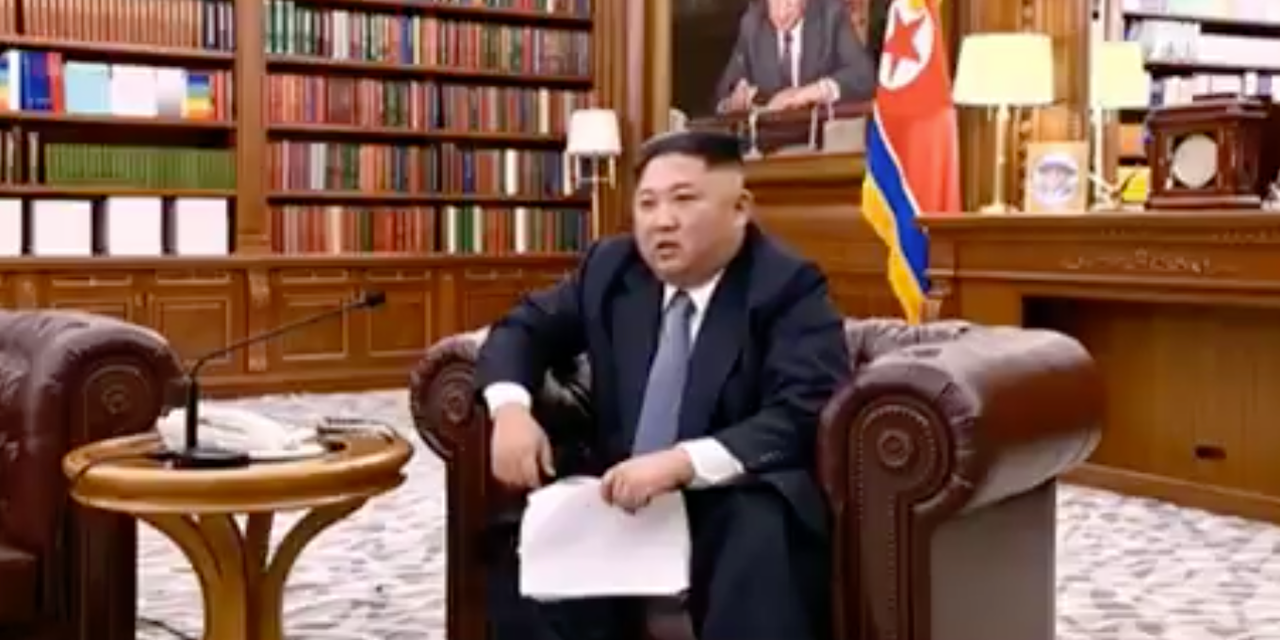 30年　世界と日本の変化
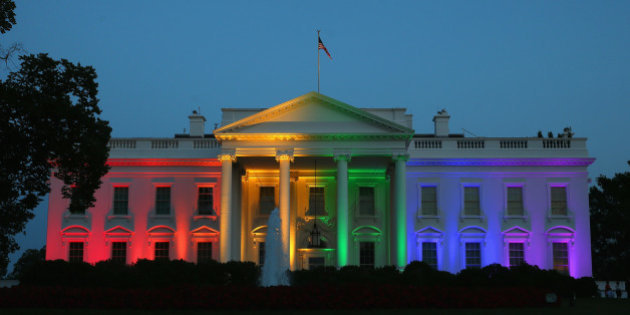 ①共産主義の変貌
＜文化共産主義＞

暴力的闘争から価値観闘争への転換

伝統的価値、家族制度の崩壊を目指す
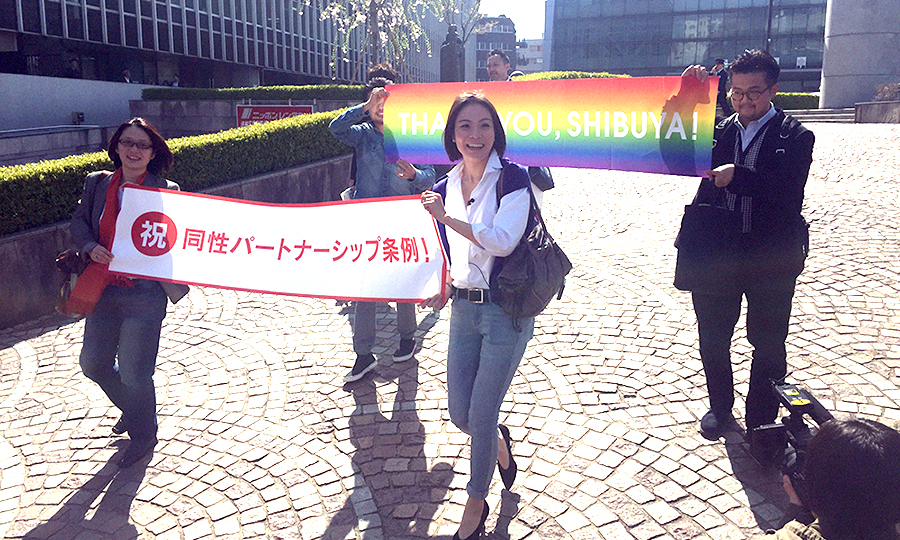 30年　世界と日本の変化
②グローバリズムの拡大と課題の露呈
グローバリズム　人類一共同体主義は　追及すべき理想
米国（トランプ政権の登場）と
　ＥＵ（移民政策を契機として）に混乱
その国の価値観やまとまりの喪失に
　危機感を抱く動きが顕在化
ナショナリズムとグローバリズムの
　調和が模索されなければならない
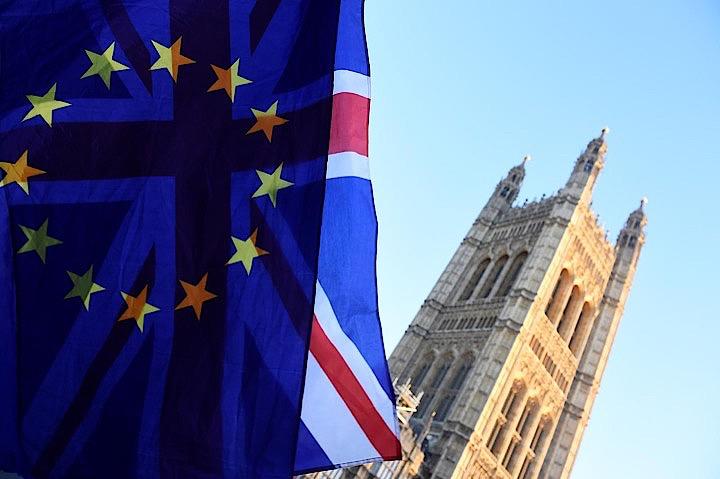 30年　世界と日本の変化
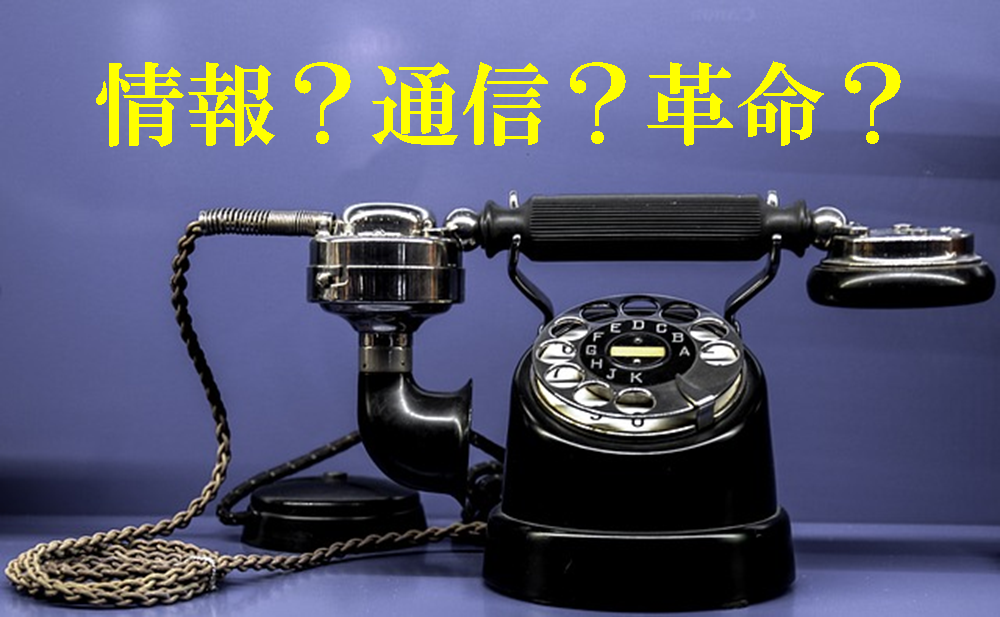 ③情報・通信革命の光と影
＜光＞
インターネットの普及　
「個」が世界に影響を与えうる
　システム
技術革新

＜影＞
民主主義をゆがめる偽情報
サイバー攻撃の脅威
監視の手段、プライバシー侵害・・・・
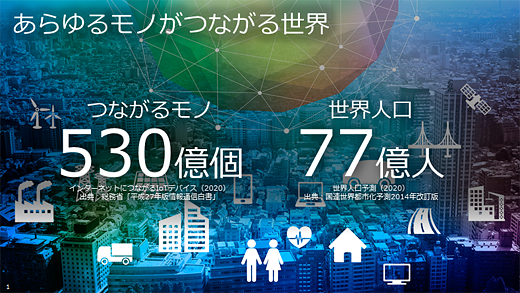 30年　世界と日本の変化
④自民党　二度の下野と復活
バブルとその崩壊
失われた20年　経済低迷期

政権党だった自民党への不満と不信
1993年、2009年に下野
復活、安倍政権
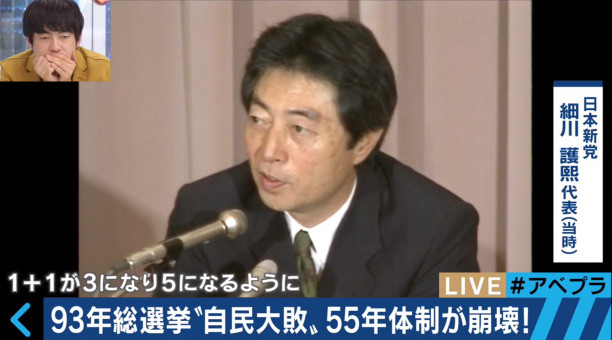 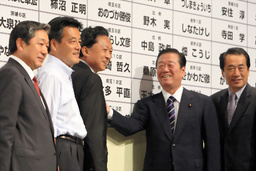 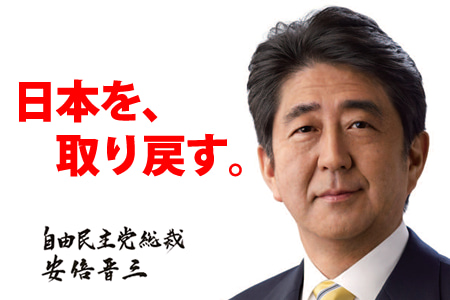 日本の針路
①日米韓の強い連携
　開かれたインド太平洋構想を共有
　対中、対北戦略の基本
②自主防衛、自主外交、自主憲法を
自立した国同士の連携が真の同盟
　（トランプ大統領演説　2017年国連総会）
③伝統・文化の継承発展、家族の価値の再構築を
人口減少への対応、道義国家の基礎づくり
④国連刷新のリーダーシップを
力による現状変更を止められない